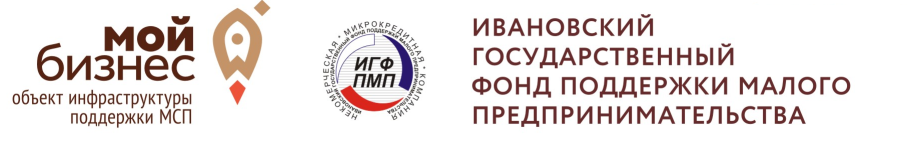 Услуги «Ивановского государственного фонда поддержки малого предпринимательства»

Кредиты АО «МСП Банк»
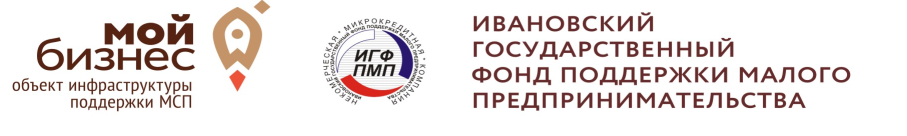 Базовые продукты АО «МСП Банк»
(ДЛЯ ВСЕХ НАПРАВЛЕНИЙ ДЕЯТЕЛЬНОСТИ)
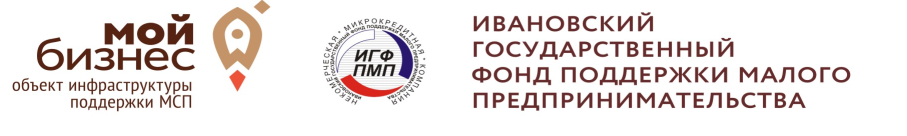 Перечень приоритетных отраслей, поддерживаемых АО «МСП «Банк»
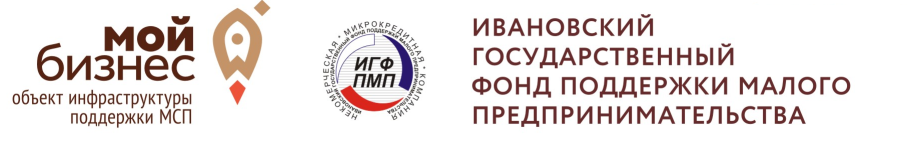 Кредитные продукты для начинающих предпринимателей 
–срок регистрации  деятельности не более 12 месяцев
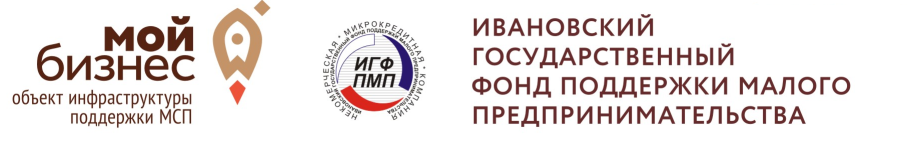 Кредитные продукты для спецсегментов
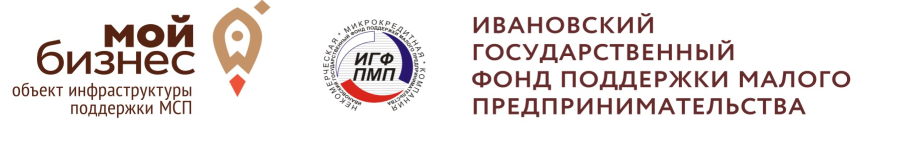 Продукты для с/х кооперативов
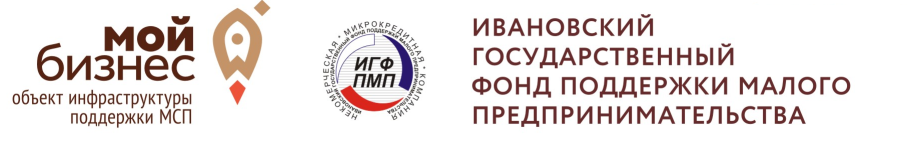 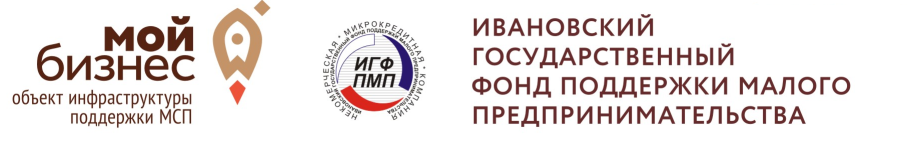 Контакты

Наш адрес: 153000, г. Иваново, Шереметевский проспект, д. 85 Г, Центр «Мой Бизнес»
Телефон: +7 (4932) 30-89-34
Email: 300121@mail.ru
Сайт: http//www.igfpmp.ru/